Aplastic Anemia
Authors:  Dr. Nicola Goldberg & Dr. James Kennedy
Sunnybrook Health Sciences Centre
Learning Objectives:
1. Review the differential diagnosis and work-up of hypocellular bone marrow

2. Understand the diagnostic work-up and risk stratification of aplastic anemia

3. Review aplastic anemia management strategies based on disease severity and age/functional status
Case 1: 24F with pancytopenia
A 24F presents to the ER with a syncopal episode. Previously healthy, no past medical history. Recently has been well, with no viral URTI symptoms. She lives with her younger sister. 

CBC:
Hb 57 g/L MCV  85 fL
WBC 2 x109/L (ANC 0.1 x109/L)
PLT 18 x109/L 
Reticulocytes 18 x109/L
Case 1: 24F with pancytopenia
Further investigations:
•  Prior CBC 2 years prior:  normal
•  No dysplasia or circulating blasts on blood film
•  Normal hematinics, liver panel
•  Viral serologies negative
•  No hepatosplenomegaly on ultrasound
Case 1: Bone marrow results
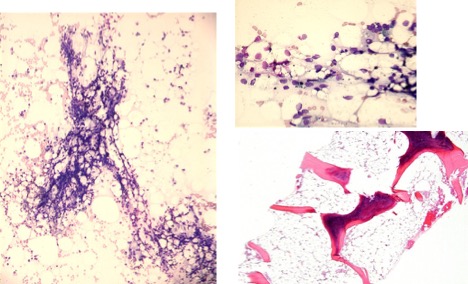 Hypocellular marrow (10%) with maturing trilineage hematopoiesis with no significant dysplasia, no increase in blasts, MF0
Images courtesy of ASH Image Bank
Cytogenetics:  47, XX, +8 [3]; 46, XY [17]
NGS:  BCOR (NM_0011233852] c.2514dup p.(K839Qfs*5), VAF 10%
QUESTION 1
What is the differential diagnosis of a hypocellular bone marrow?
BM biopsy is the gold standard for ascribing marrow cellularity
 
Expected cellularity:  100% - age
Beware suboptimal biopsies:  subcortical marrow is hypocellular


Differential diagnosis of a hypocellular bone marrow
Aplastic anemia   - idiopathic
		       - secondary to:	- radiation
					- chemotherapy 
					- chemical exposures (benzene) 									- idiosyncratic drug rxns (chloramphenicol, temozolamide et al.) 
Anorexia nervosa
PNH
Hypocellular MDS
Inherited bone marrow failure syndromes
QUESTION 2
How do you diagnose Idiopathic Aplastic Anemia?  
Are any additional investigations warranted in this case?
Idiopathic aplastic anemia is an immune-mediated process leading to the destruction of hematopoietic stem cells 

Diagnosis of exclusion

 
Hypocellular marrow for age

Cytopenias
	- 2 out of 3 of:  Hb < 100 g/L; PLT < 50 x 109/L; PMN < 1.5 x 109/L

3) The ABSENCE of
Significant dysplasia
Abnormal marrow infiltrate
Increased reticulin fibrosis

4) No secondary cause

5) No evidence of an inherited bone marrow failure syndrome

Additional investigations

Flow cytometry for PNH
Workup for IBMFS
Chromosomal breakage
Telomere length testing
Genetic testing in select cases
QUESTION 3
Are you concerned by this patient’s cytogenetic and molecular abnormalities?  
   Could this be hypoplastic MDS?
Case 1: Bone marrow results
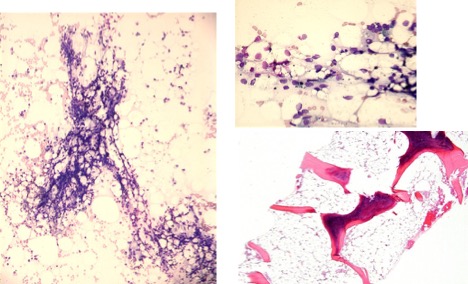 Hypocellular marrow (10%) with maturing trilineage hematopoiesis with no significant dysplasia, no increase in blasts, MF0
Images courtesy of ASH Image Bank
Cytogenetics:  47, XX, +8 [3]; 46, XY [17]
NGS:  BCOR (NM_0011233852] c.2514dup p.(K839Qfs*5), VAF 10%
Clonality in idiopathic aplastic anemia
Contraction of the stem cell pool results in oligoclonality

Cytogenetics:
Majority of patients have normal karyotype at diagnosis
5-15% have abnormal karyotype, most frequently trisomies (chr 6,8) of small clone size


Other mutations:
Using standard myeloid gene panel:  1/3 of patients have mutations
Most frequently mutated genes:  
BCOR (9%), BCORL1 (9%), DNMT3A (8%), ASXL1 (6%)  
PIGA (7%) – leading to small PNH clones
Mutations at diagnosis tend to be present at low VAF (<10%)
Key differential diagnosis of AA:  hypoplastic MDS
10-15% of MDS is hypoplastic & its distinction from AA is challenging
Like AA, it can be associated with PNH clones and response to immunosuppression
LH-score – a cyto-histological score to distinguish these 2 entities:
Bono et al. Leukemia 2019:
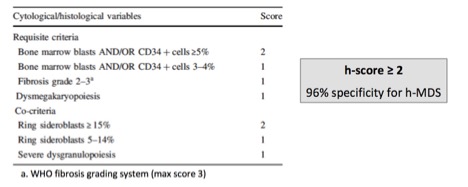 Can cytogenetics / molecular help?  Yes & no ….

Abnormal karyotype, large clones more common with hMDS
In hMDS:  higher mutational burden (VAF, # mutations); 
Certain mutations not seen in AA:  spliceosome, RUNX1
QUESTION 4
How would you classify the severity of her aplastic anemia and why does it matter?
Grading the severity of AA
Severe aplastic anemia - Camitta criteria (1976):
 
BM cellularity < 25% or 25-50% with <30% residual hematopoietic cells
2 out of 3 of:
PMN < 0.5 x 109/L
PLT < 20 x 109/L
Reticulocytes < 60 x 109/L (using an automated reticulocyte count)


Very severe aplastic anemia – Bacigalupo criteria (1988)
Same as Camitta for SAA, but PMN < 0.2 x 109/L


SAA and VSAA merit immediate treatment
QUESTION 5
How would you treat her very severe aplastic anemia?
Severe Aplastic Anemia Management – 2023 Guidelines
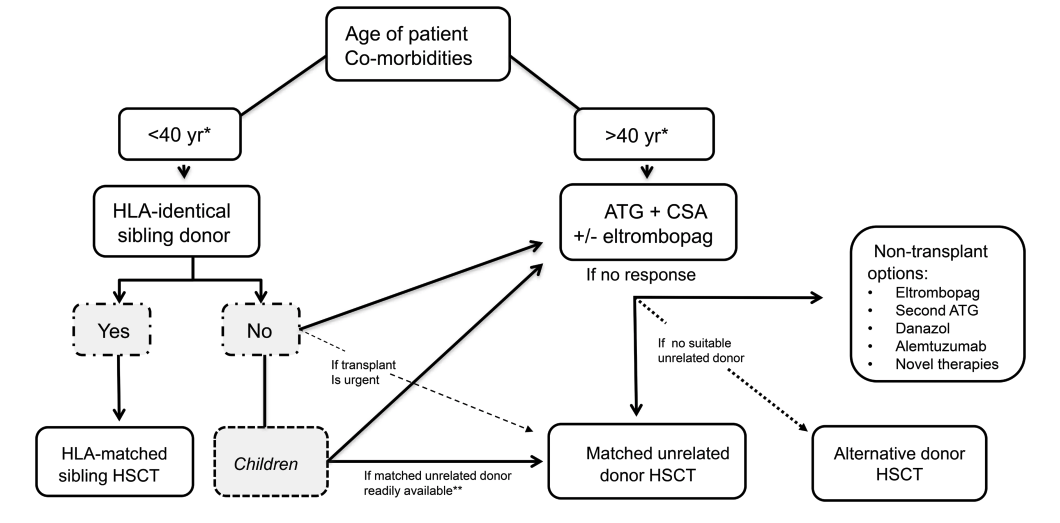 Management is based on (1) severity  (2)  patient age/comorbidities  (3)  donor availability
Kulasekararaj et al. BJH 2023
Allo-transplant for Severe Aplastic Anemia – 2024 perspective
HSCT is a curative therapy, eliminates risk of clonal progression to MDS/AML (10-15% risk over 10 years)
Traditional first-line indication:

		* SAA   &   age < 40   &   HLA identical sibling donor

		* BM is preferred stem cell source vs. PB
Transplant indications (and donor selection) are actively evolving

In children/adolescents <20 – matched unrelated donor is an option in the first line 

For patients 40-50:  first-line matched sibling donor may be considered based on comorbidities

There is encouraging emerging data for haplo-transplant in SAA

From 2023 Guidelines:

“the potential for cure with HSCT vs. IST should be  discussed with patients when making 
decisions re: first line therapy”
Kulasekararaj et al. BJH 2023
Case 1: Conclusion
Given that she is < 40 and classified as very severe, you test her sister who is found to be an identical HLA match, and thus she proceeds with an allogeneic stem cell transplant using marrow sourced stem cells.
Case 2: 54M with Petechiae
A 54 M goes to his GP with new petechiae on his ankles and progressive shortness of breath on exertion over the preceeding 2 months. He is not having infections. His past medical history is significant for hypertension, dyslipidemia, type 2 diabetes, atrial fibrillation, and gout. His medications include amlodipine, atorvastatin, valsartan, metformin, apixaban, and allopurinol. He is physically active, exercising at the gym 3 times per week and still working full-time as a plumber. 

CBC:
Hb 88 g/L
MCV 104 fL
WBC 2.1 x109/L (ANC 0.8 x109/L)
Plt 14 x109/L
Reticulocytes 12 x109/L

Previous CBCs normal as recent as 6 months prior. No notable family history.
Case 2: 54M with Petechiae
You do an extensive work-up for pancytopenia. 
There is a small PNH clone of 1.2% in the granulocytes, 0.8% in the monocytes.  
Viral serologies normal
Ultrasound shows no hepatosplenomegaly
You do a bone marrow biopsy which is reported as a hypocellular for age (10%) with no dysplasia, blasts 1%, MF0. Cytogenetics are 46, XY and a myeloid NGS panel shows no pathogenic variants. 


He is diagnosed with idiopathic severe aplastic anemia.
QUESTION 1
How would you manage this patient? Prior to deciding on treatment, what investigations should be performed to ensure his candidacy?
Severe Aplastic Anemia Management – 2023 Guidelines
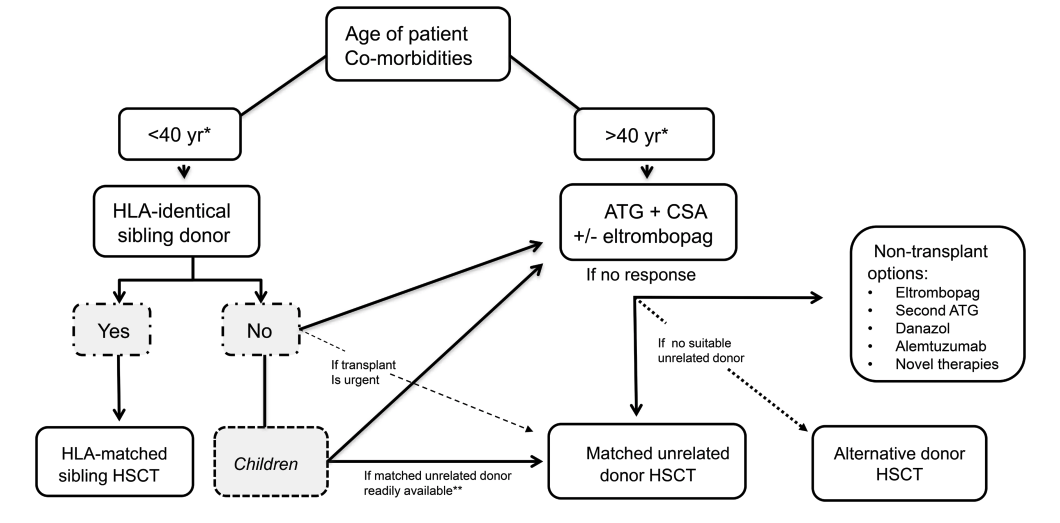 No strict upper age limit for IST but used with caution > 60 y.o.  require intact cardiac / renal function
Kulasekararaj et al. BJH 2023
QUESTION 2
What agents are used as first-line immunosuppressive therapy in aplastic anemia, and what are their unique toxicities and considerations?
Immunosuppressive Therapy for Severe Aplastic Anemia
Universally available approach in Canada:  Equine ATG  +  cyclosporine
ATG:  antithymocyte globulin

Polyclonal serum generated by immunizing horse with human T-cells
Dose:  40 mg/kg IV over 12h daily x 4 days
Infusion reactions are common (fever, hives, rigors, hypotension) that can progress to anaphylaxis – require premeds
Risk of serum sickness 1-2 weeks later (fever, rash, arthralgia/arthritis)  prophylaxis with prednisone


Cyclosporine A
Starting dose:   2.5 mg/kg BID - target trough level 150-400 ug/L
Continue at least 12 months until counts plateau, then slowly taper
Notable toxicities:  
	- renal dysfunction, electrolyte imbalances, HTN
	- gingival hyperplasia, hirsutism
	- immunosuppression
	- neurotoxicity:  tremors/headache  PRES/seizures
	- rarely TMA
QUESTION 3
What response rates and timing of response are seen for equine ATG + cyclosporine?  
What factors predict response to IST?
Immunosuppressive Therapy for Severe Aplastic Anemia
Universally available approach in Canada:  Equine ATG  +  cyclosporine
Response in 2/3 patients
Takes average of ~3 months
1/3 of responders relapse by 5 years 

Predictors of response to IST 1

Young age
Higher baseline reticulocytes (>25 x 109)
Higher baseline lymphocytes (>1 x 109)
PIGA and BCOR/BCORL1 mutations 2
1. Schienberg et al BJH Blood 2009
2. Yoshizato et al NEJM 2015
QUESTION 4
Are there any add-ons to equine ATG + cyclosporine that can ameliorate response rates and/or speed up the time to response?
Addition of eltrombopag to standard IST for severe AA
Phase 3 RACE trial:  De Latour et al NEJM 2022

Equine ATG + cyclosporine +/- eltrombopag (starting on day 14 for 3-6 months)
Inclusion:  SAA, previously untreated (n=197)
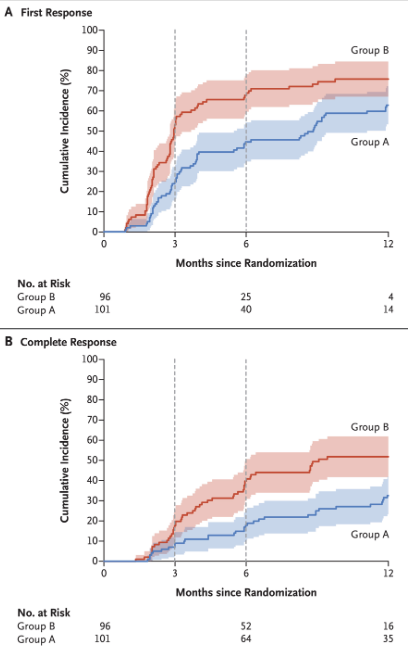 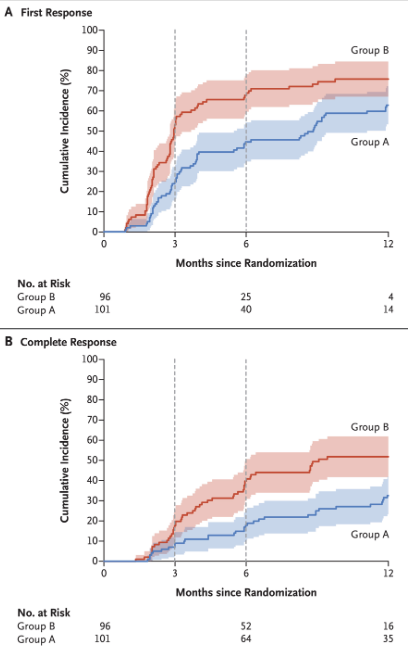 - CR at 3 months:  22% vs. 10%
 ORR at 6 months:  68% vs. 41%
 Shorter time to first response
 Similar OS
 No signal for increased clonal evolution with ELT to date
  Increased fibrosis with rare ELT cases
Case 2 Continued
He receives ATG and is started on cyclosporine. His counts respond and he goes into remission. You follow him every month for the first year. 

At 12 months, he tells you he feels quite jittery and wants to know if this could be a side effect of any of his medications, and what can be done. His counts have plateaued with a recent CBC showing Hb 112, WBC 5 (ANC 2), Platelets 120.
QUESTION 5
How do you explain his symptoms and what would you do next?
Cyclosporine tapering strategies
Given 12 months of CsA and plateaued counts, reasonable to start slow taper
One approach:  decrease by 25 mg q2-3 months

Many patients are unable to completely stop CsA, but majority re-respond if dose is re-increased to prior effective levels